Why you should love GMOs

Richard J. Roberts








Congress of Future Medical Leaders
 June 22nd, 2023


http://supportprecisionagriculture.org/
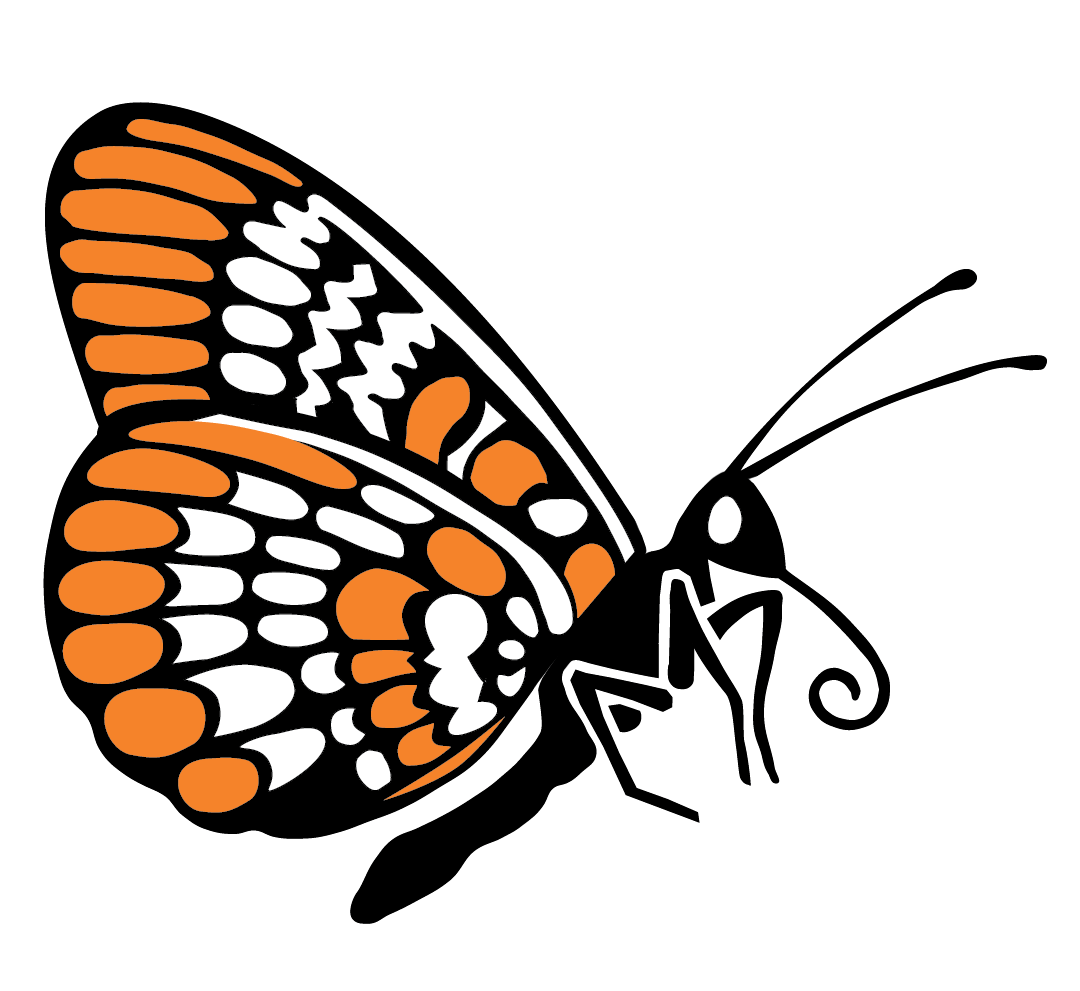 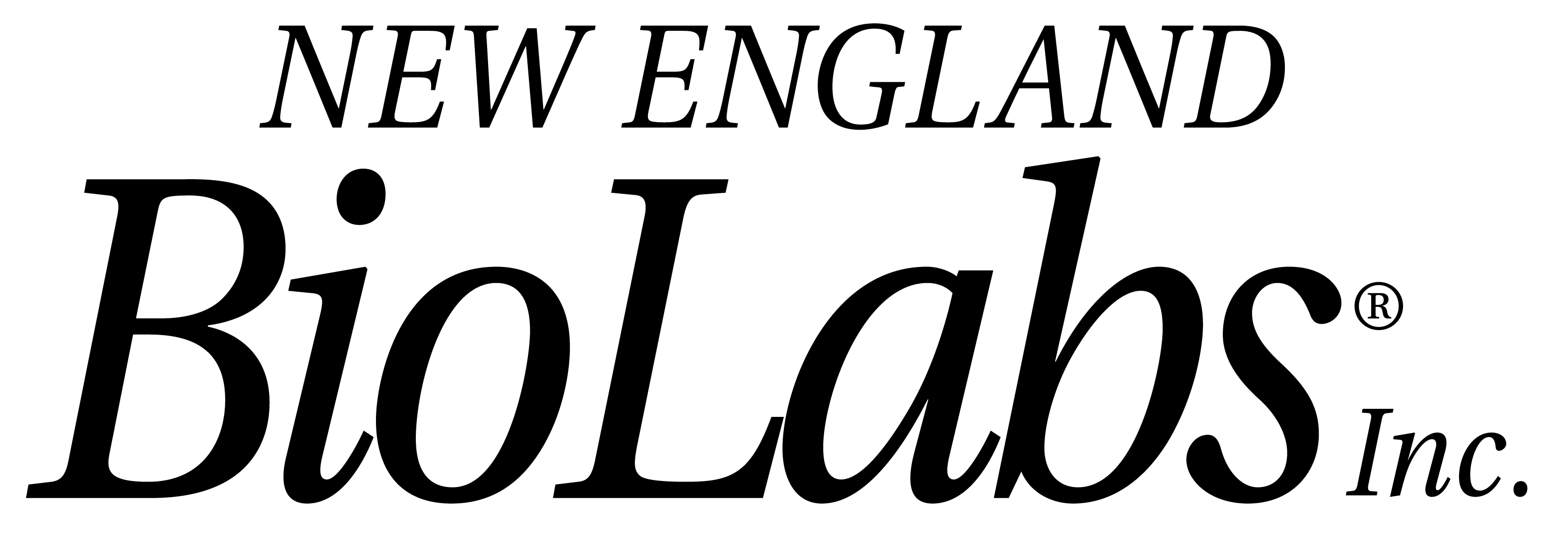 Misinformation and Disinformation in Science
Vaccine Misinformation

Vaccine Disinformation

Climate change isn’t real

The power of Social Media

Where do you find scientific facts?
Climate change is devastating life as we know it
Also remember that for the 800 million 
who go to bed hungry at night

 FOOD is MEDICINE
Greenhouse gas emissions are a major problem

BIOENGINEERED CROPS can HELP
The term Genetically Modified Organism is misleading



Every life form on this planet has been genetically modified by evolution



Plant and animal breeding has been practiced for centuries and involves genetic modification.
Hypocrisy abounds within the anti-GMO movement


Why don’t they stop human insulin production for diabetics?


Why do they accept vaccines for COVID-19 within 12 months of development?


Why do they allow millions of tons of GMO products to be used to feed animals for human consumption?
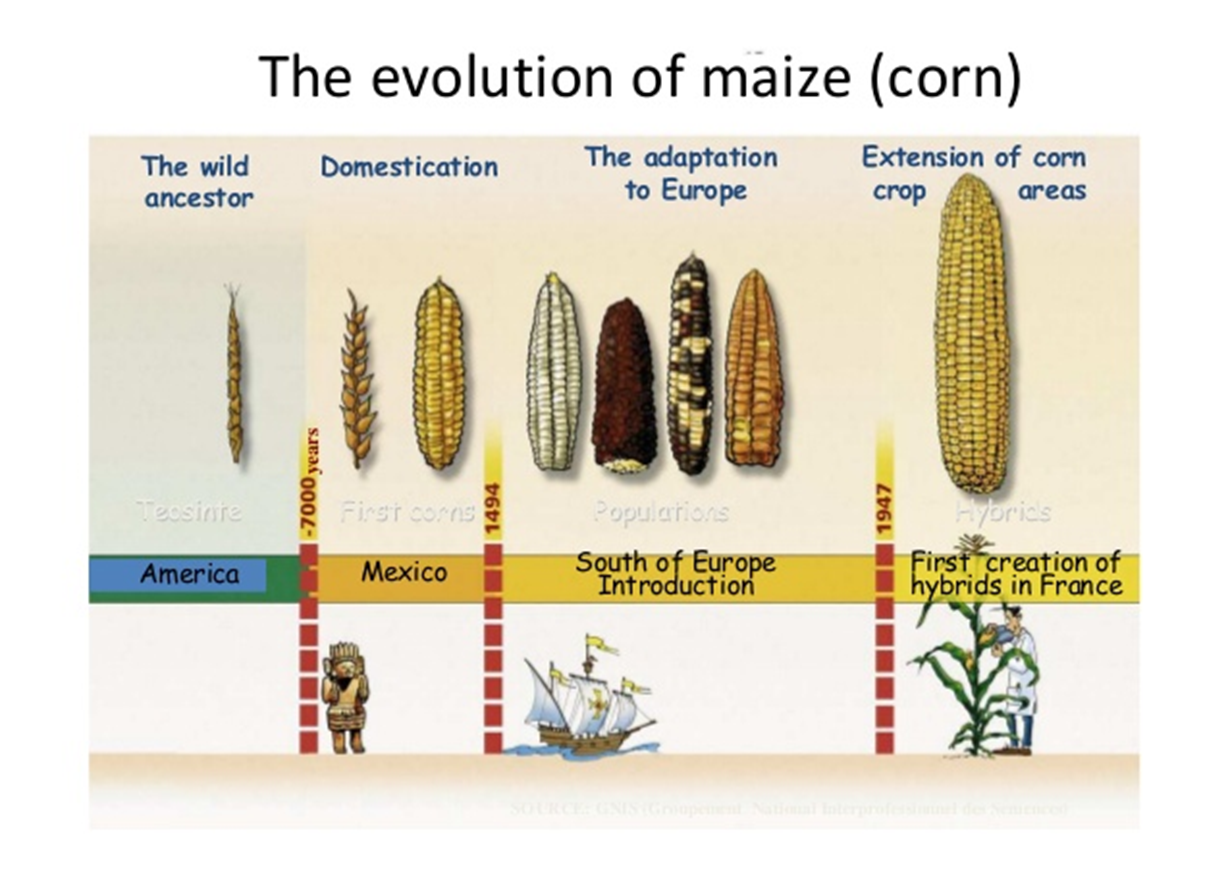 Plant Breeding Methods
Traditional breeding	  -  50/50 mixture of genes


Original GMO method – one or more known genes inserted into the
               					plant genome at unknown locations


3.    CRISPR methods   
    
specific cleavage at known locations to delete genes or
       make specific mutations = to traditional methods

b)  cleave at a known location and insert a specific gene
161 Nobel Laureates have supported an open letter to Greenpeace and every UN Ambassador urging an acknowledgment that GMO technology is basically safe and should be supported for the sake of the developing world, who desperately need better yielding crops with added nutritional value.
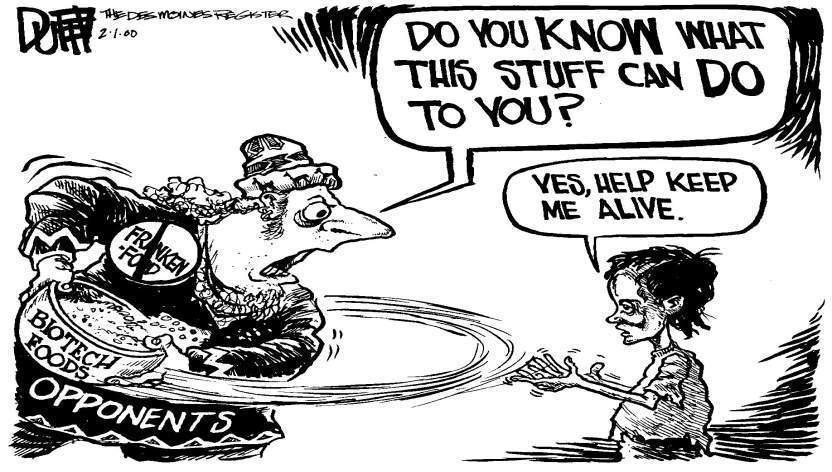 https://supportprecisionagriculture.org/
Traditional versus precision methods
I want to move a GPS system from my old car into my new one

Should I disassemble two cars, mix up the parts and then “select” for the one with the GPS, ignoring what else it might have picked up?


Or should I take the GPS from one car and move it to the other?
Traditional versus precision methods
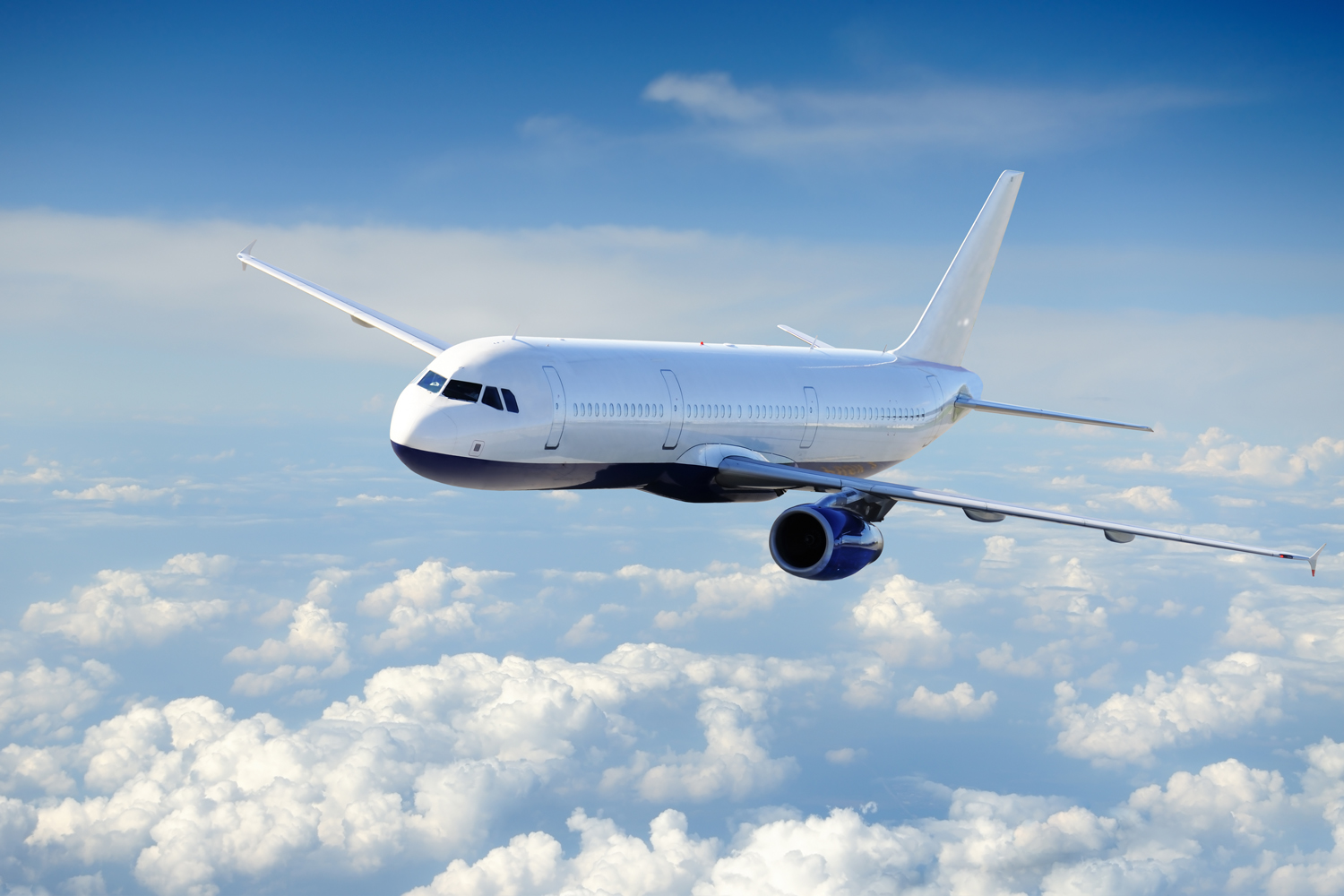 If I take a GPS from an airplane
 will the new car fly?
Genetic Modification refers to a method
But what is important is the 

PRODUCT 
not the
METHOD 

This is just as true for traditional breeding
Food in Developing Countries
Africa, S. America, Asia need better crops with higher yields.
           They need the products of precision breeding
 
                     Europe doesn’t


So why doesn’t Europe endorse this?

 
 Could it be politics, or money or both?
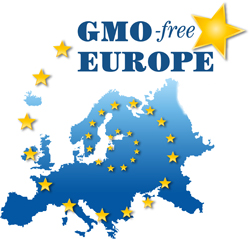 The Real Problem
Europeans did not want US companies to control their food


How can that be prevented?


Ban Monsanto and the other big US agribusinesses


Not so fast - the farmers buy their seeds from them
The Green Parties Solution
Assert that GMO methods might be dangerous!

The politicians and the green parties will protect
         you from this risk by banning GMOs

                           Best of all

 This has no economic consequence for Europe !
The Precautionary Principle
If innovation might cause harm and there is no proof that it is safe

Wait until scientific evidence is available


But how much evidence is enough?


Insulin for diabetics, cheese, wine, bread

Vaccines for COVID-19
The tragic consequences
Not content with blocking precision agriculture in Europe many politicians and NGOs like “Greenpeace” and “Friends of the Earth” have been sending “missionaries” to the developing countries
Is Europe once again trying to instill their values on Africa?
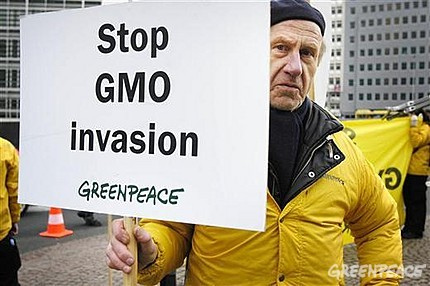 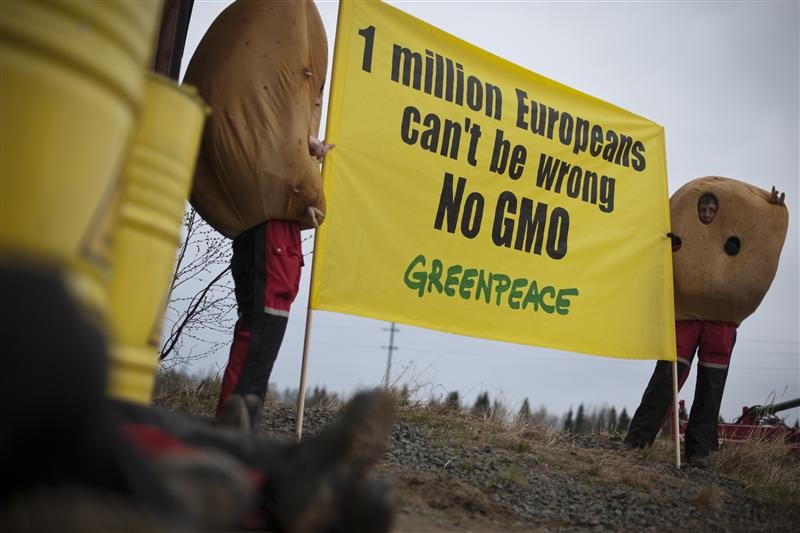 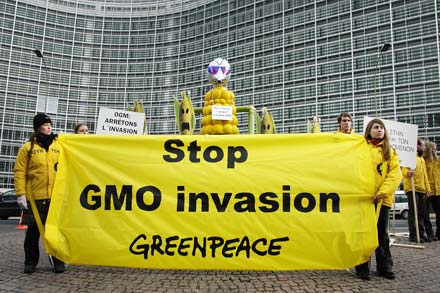 A case study
*Courtesy of Ingo Potrykus
[Speaker Notes: Golden Rice and Beyond – challenges of a humanitarian GMO project.]
Golden Rice
A new source of Vitamin A


Suggested by Peter Jennings in 1984

Brought to fruition by
Ingo Potrykus, ETH Zurich
Peter Beyer, U. Freiburg
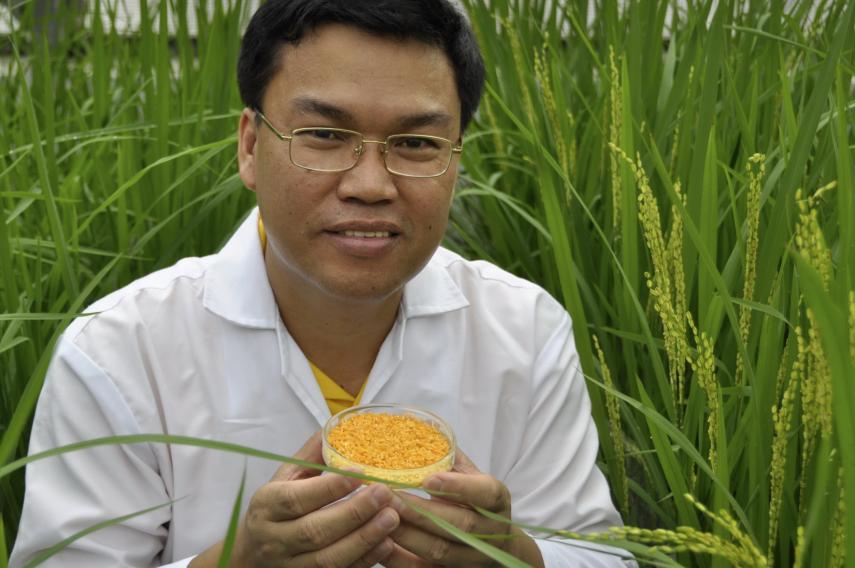 Tony Alfonso
Courtesy of Ingo Potrykus
Golden Rice
Became a reality in February, 1999. 
 

	Could have begun the improvements necessary for 	commercial production in the field within 2-5 years


	But it’s a ‘GMO’ and only recently available in the Philippines



	Multiple years of delay due to regulation and opposition.
Courtesy of Ingo Potrykus
[Speaker Notes: Golden Rice and Beyond – challenges of a humanitarian GMO project.]
Since 2005 millions of children have died or suffered because of Vitamin A deficiency



How many must die before we consider this a “crime against humanity”?
Some positive examples of common sense
Golden Rice		approved in the Philippines

Bt Brinjal 			approved in Bangladesh

Bt Cotton 		approved in many countries

Bt corn			approved in many countries

Rainbow papaya	approved in the US

GMO mustard		approved in India

Bt Cowpea		approved in Nigeria
GMO crops under development
Bananas								Kenya/Uganda

Casava								Kenya/Uganda

Drought-resistant Wheat				many countries

Increased protein content of Sorghum		Australia

More nutritious Tomatoes				Japan

Increased yield for Alfalfa				Argentina

Herbicide tolerant Oilseed Rape			China

+ hundreds more
Food choice is a luxury of  the developed world
If you don’t want to eat foods derived by GM techniques, then don’t. It’s your choice

But don’t pretend such foods are dangerous


If anything

They are probably safer than traditional foods
Science Facts
For developed countries food is not a problem.


We must never forget the consequences of our actions for the developing countries


We need more science in politics
And less politics in science
Actions needed around the world
Politicians should listen to the scientists they fund


Stop supporting the idea that foods produced by modern breeding methods must be inherently more dangerous than traditional methods, when science shows they are not
Civil Society must play its role too


The major religious leaders should speak out

Groups such as the Rotary Clubs should speak out

Influential celebrities should speak out

The media should present science facts not science fiction
CONGREGATION FOR DIVINE WORSHIP AND THE DISCIPLINE OF THE SACRAMENTS
 
Prot. N. 320/17
Circular letter to Bishopson the bread and wine for the Eucharist
.
.
.
.
5.  The same Congregation also decided that Eucharistic matter made with genetically modified organisms can be considered valid matter (cf. Letter to the Prefect of the Congregation for Divine Worship and the Discipline of the Sacraments, 9 December 2013, Prot. N. 89/78 – 44897).
Some positive signs
Finland’s Green Party supports GMOs

England relaxes regulations on GMO production

Öko-Progressives Netzwerk in Germany supports evidence-based legislation

Gene-edited crops now face relaxed regulation in many countries

46 countries now have official approval for at least one GMO crop

Europeans are increasingly concerned about diminished crop yields

Soybean around the world is almost all GMO – extensive use for animal feed
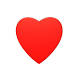 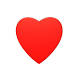 Have a heart
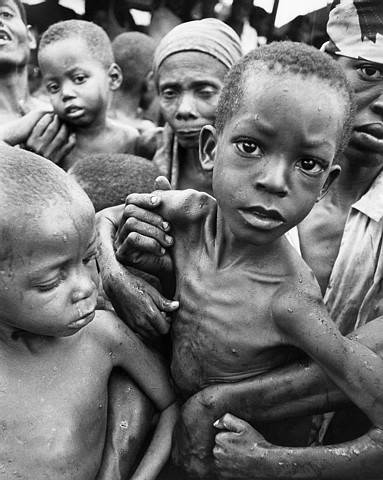 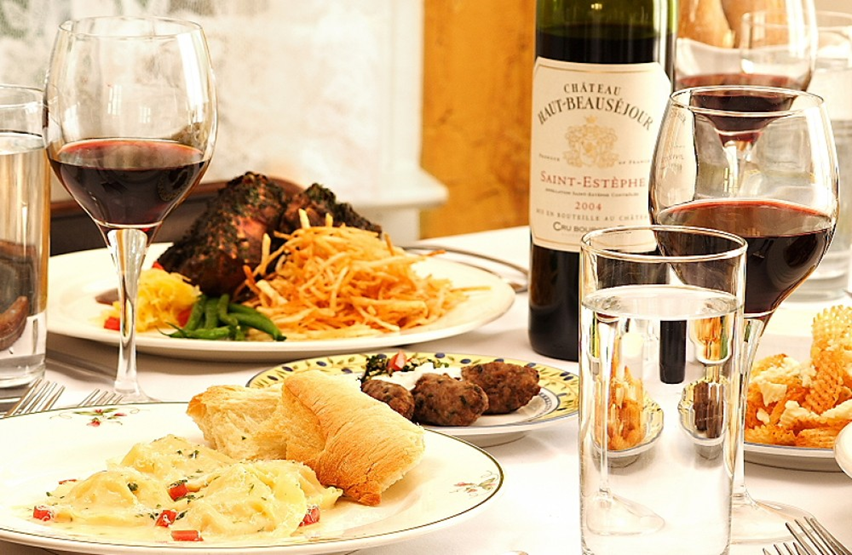 Non-GMO is a Western indulgence of the rich
It doesn’t work for the poor in Africa who ask

Will I eat today?

Not, What will I eat today?